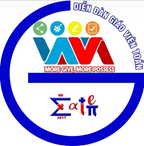 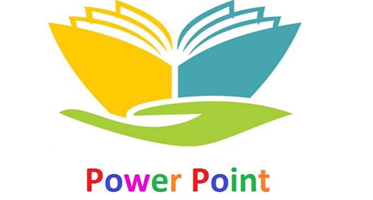 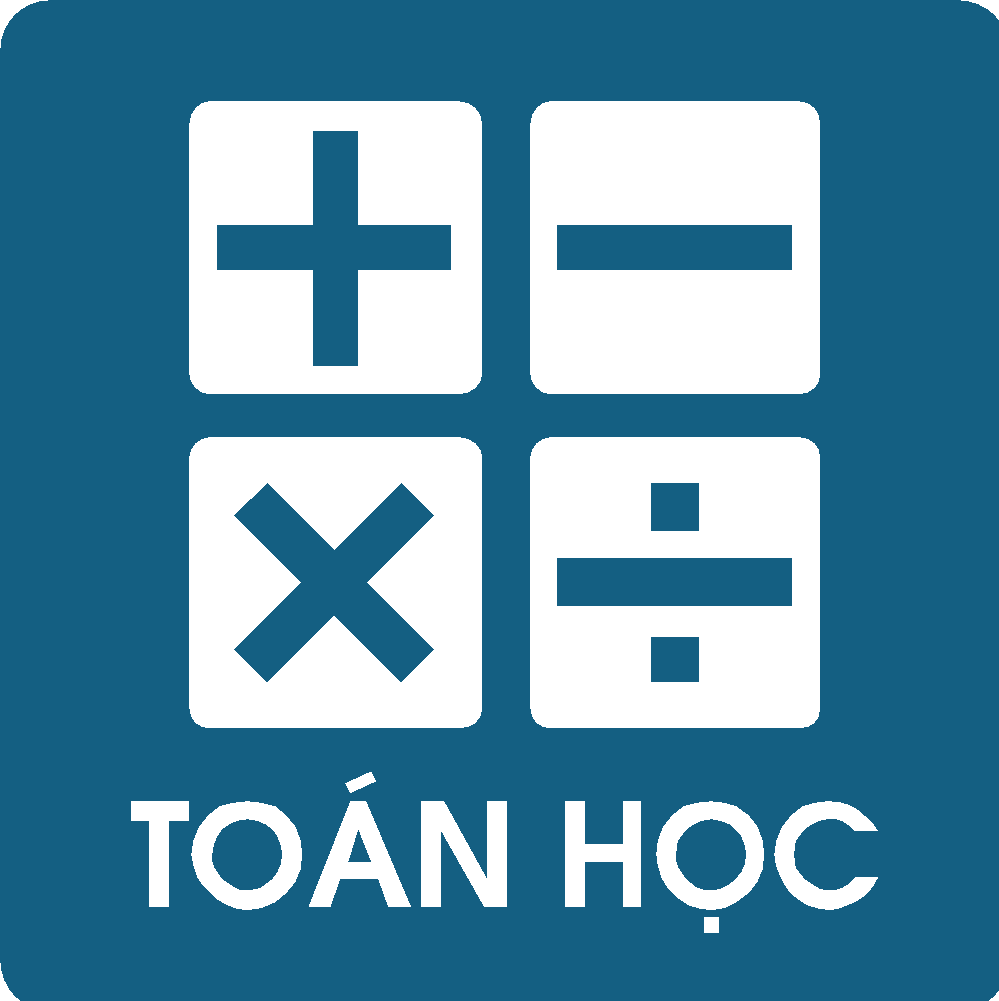 LỚP
10
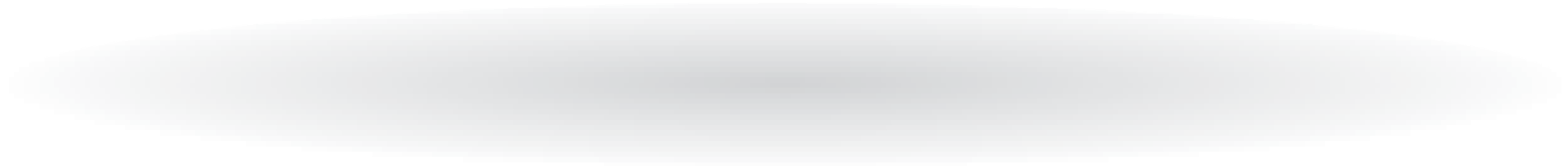 HÌNH HỌC
VECTƠ PHÁP TUYẾN CỦA ĐƯỜNG THẲNG
VỊ TRÍ TƯƠNG ĐỐI CỦA HAI ĐƯỜNG THẲNG
PHƯƠNG TRÌNH THAM SỐ CỦA ĐƯỜNG THẲNG
III
II
V
Chương 3: PHƯƠNG PHÁP TỌA ĐỘ TRONG MẶT PHẲNG
BÀI 1: PHƯƠNG TRÌNH ĐƯỜNG THẲNG
PHƯƠNG TRÌNH TỔNG QUÁT CỦA ĐƯỜNG THẲNG
GÓC GIỮA HAI ĐƯỜNG THẲNG
VECTƠ CHỈ PHƯƠNG CỦA ĐƯỜNG THẲNG
I
IV
VI
CÔNG THỨC TÍNH KHOẢNG CÁCH TỪ MỘT ĐIỂM ĐẾN MỘT ĐƯỜNG THẲNG
VII
CÔNG THỨC TÍNH KHOẢNG CÁCH TỪ MỘT ĐIỂM ĐẾN MỘT ĐƯỜNG THẲNG
VII
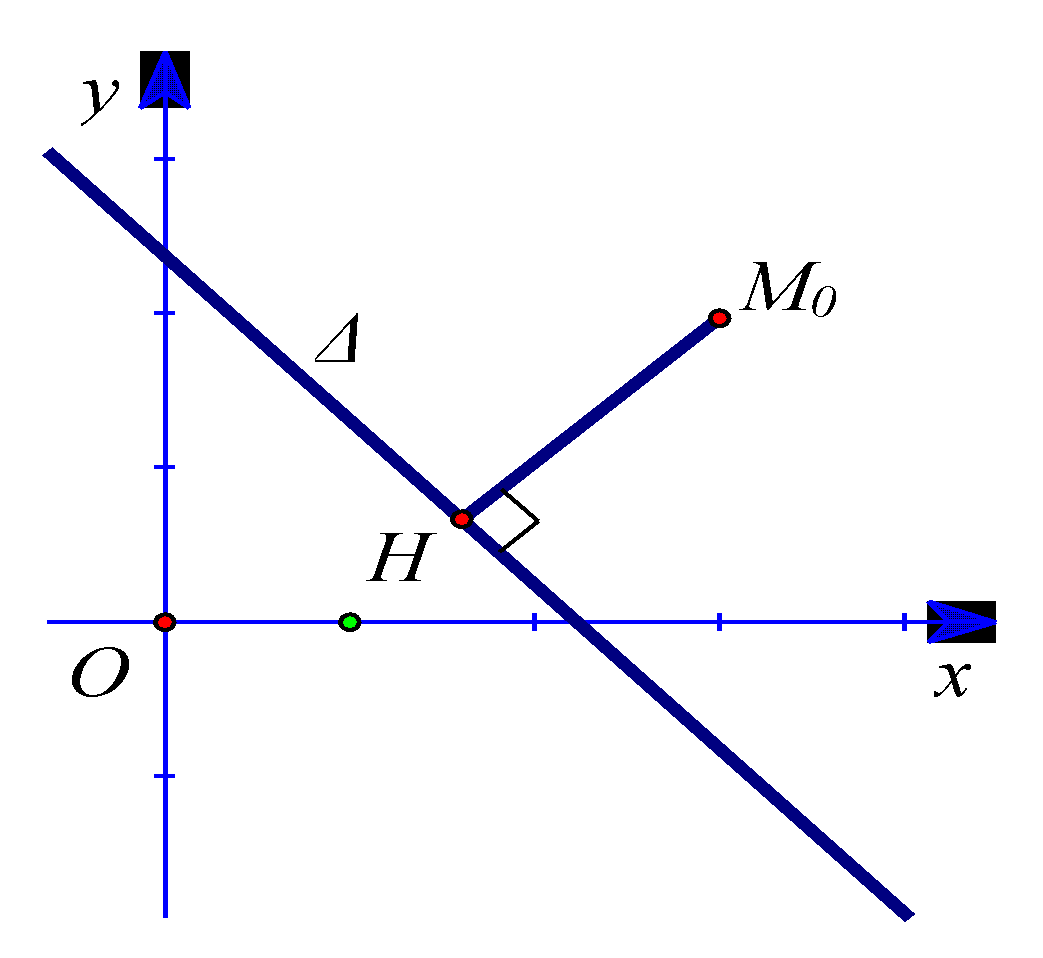 Tóm tắt kiến thức
1
[Speaker Notes: Note: hiệu ứng xuất hiện…]
CÔNG THỨC TÍNH KHOẢNG CÁCH TỪ MỘT ĐIỂM ĐẾN MỘT ĐƯỜNG THẲNG
VII
Ví dụ minh họa
2
Ví dụ 1
Bài giải
Áp dụng công thức tính khoảng cách từ một điểm đến một đường thẳng, ta có:
[Speaker Notes: Note: hiệu ứng xuất hiện…]
CÔNG THỨC TÍNH KHOẢNG CÁCH TỪ MỘT ĐIỂM ĐẾN MỘT ĐƯỜNG THẲNG
VII
Ví dụ minh họa
2
Ví dụ 2
Bài giải
[Speaker Notes: Note: hiệu ứng xuất hiện…]
CÔNG THỨC TÍNH KHOẢNG CÁCH TỪ MỘT ĐIỂM ĐẾN MỘT ĐƯỜNG THẲNG
VII
Ví dụ minh họa
2
Ví dụ 3
Bài giải
[Speaker Notes: Note: hiệu ứng xuất hiện…]
CÔNG THỨC TÍNH KHOẢNG CÁCH TỪ MỘT ĐIỂM ĐẾN MỘT ĐƯỜNG THẲNG
VII
Ví dụ minh họa
2
Ví dụ 4
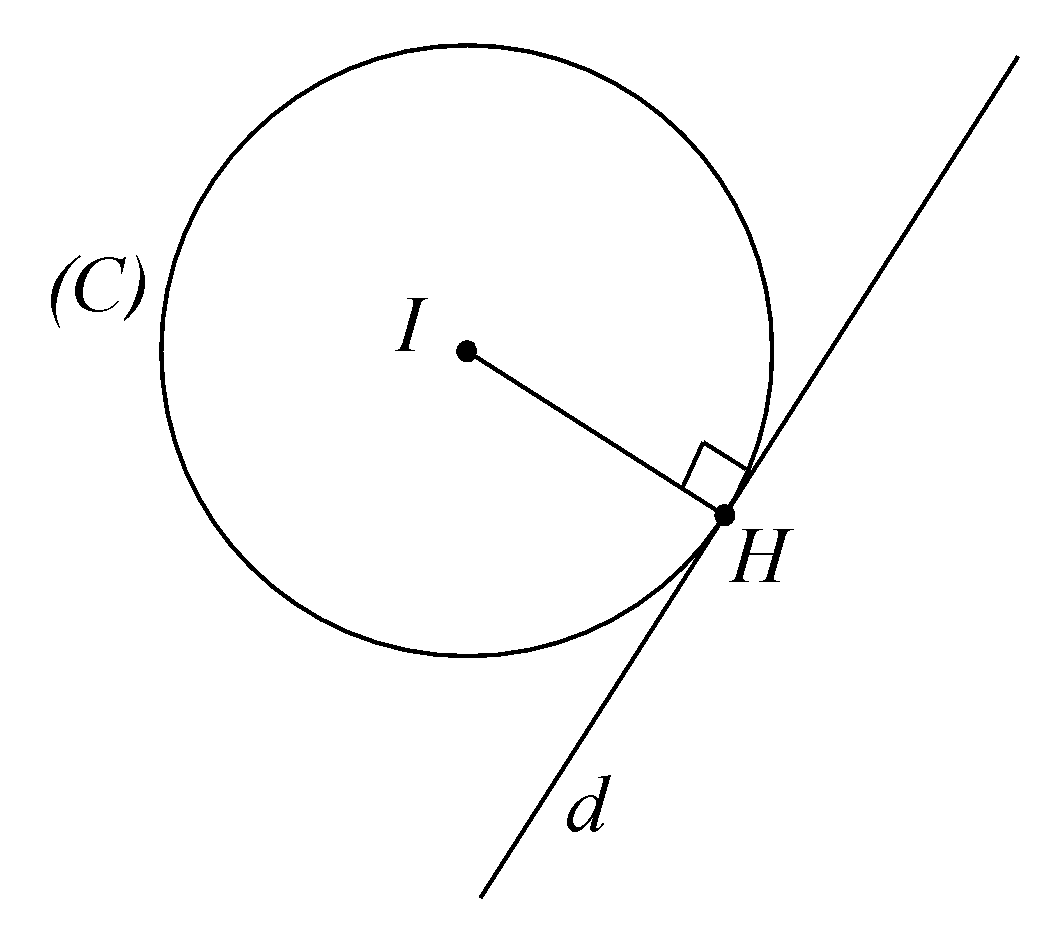 Bài giải
Khi đó
[Speaker Notes: Note: hiệu ứng xuất hiện…]
CÔNG THỨC TÍNH KHOẢNG CÁCH TỪ MỘT ĐIỂM ĐẾN MỘT ĐƯỜNG THẲNG
VII
Ví dụ minh họa
2
Ví dụ 5
Bài giải
Tọa độ giao điểm của hai đường thẳng
Chọn C
[Speaker Notes: Note: hiệu ứng xuất hiện…]
CÔNG THỨC TÍNH KHOẢNG CÁCH TỪ MỘT ĐIỂM ĐẾN MỘT ĐƯỜNG THẲNG
VII
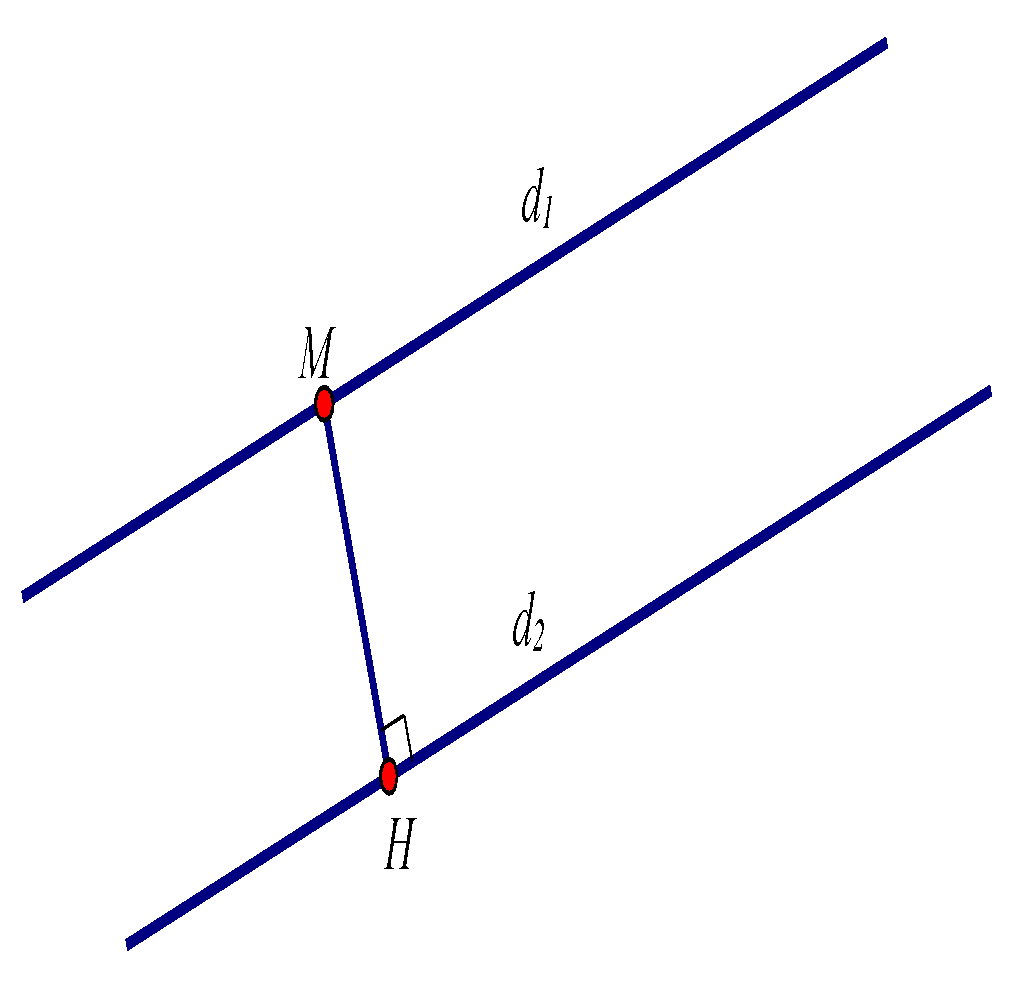 KHOẢNG CÁCH  GIỮA HAI ĐƯỜNG THẲNG SONG SONG
3
Ví dụ 1
Bài giải
[Speaker Notes: Note: hiệu ứng xuất hiện…]
CÔNG THỨC TÍNH KHOẢNG CÁCH TỪ MỘT ĐIỂM ĐẾN MỘT ĐƯỜNG THẲNG
VII
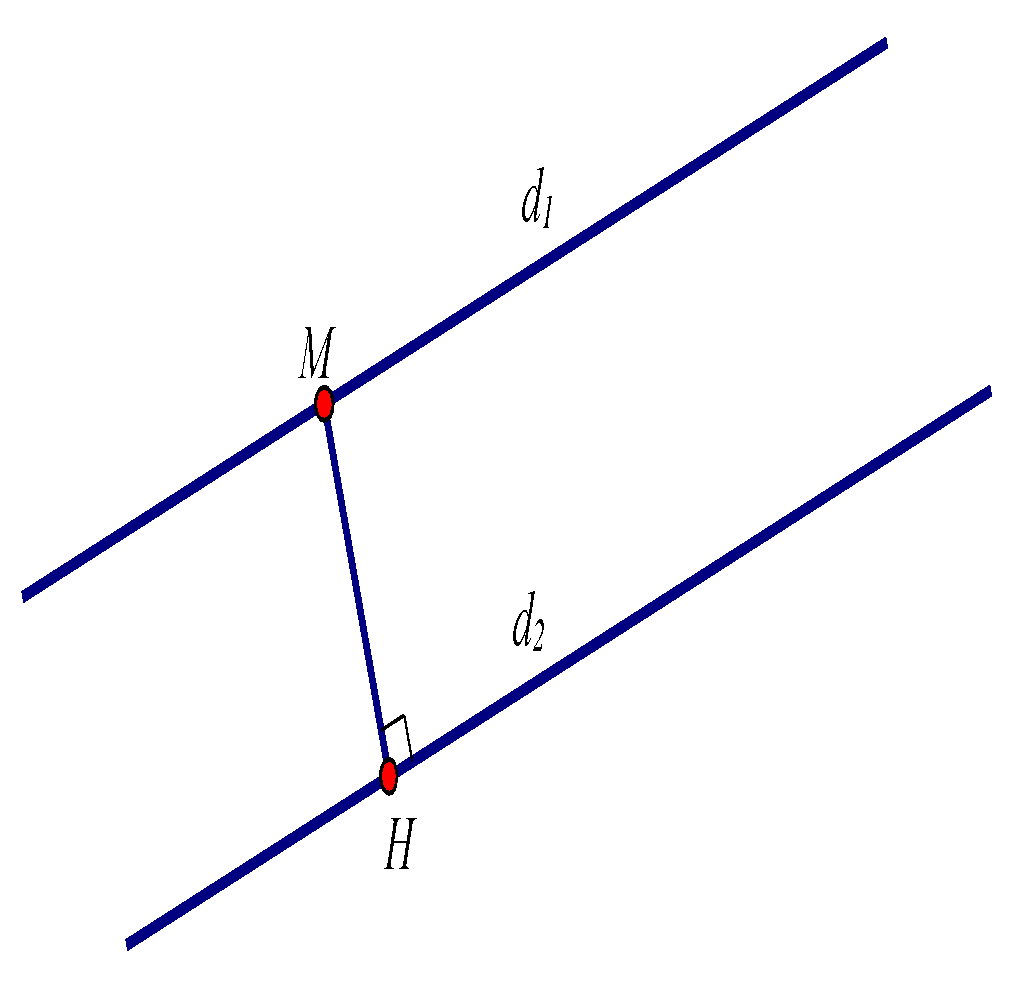 KHOẢNG CÁCH  GIỮA HAI ĐƯỜNG THẲNG SONG SONG
3
Ví dụ 2
Bài giải
[Speaker Notes: Note: hiệu ứng xuất hiện…]
CÔNG THỨC TÍNH KHOẢNG CÁCH TỪ MỘT ĐIỂM ĐẾN MỘT ĐƯỜNG THẲNG
VII
KHOẢNG CÁCH  GIỮA HAI ĐƯỜNG THẲNG SONG SONG
3
Ví dụ 3
Bài giải
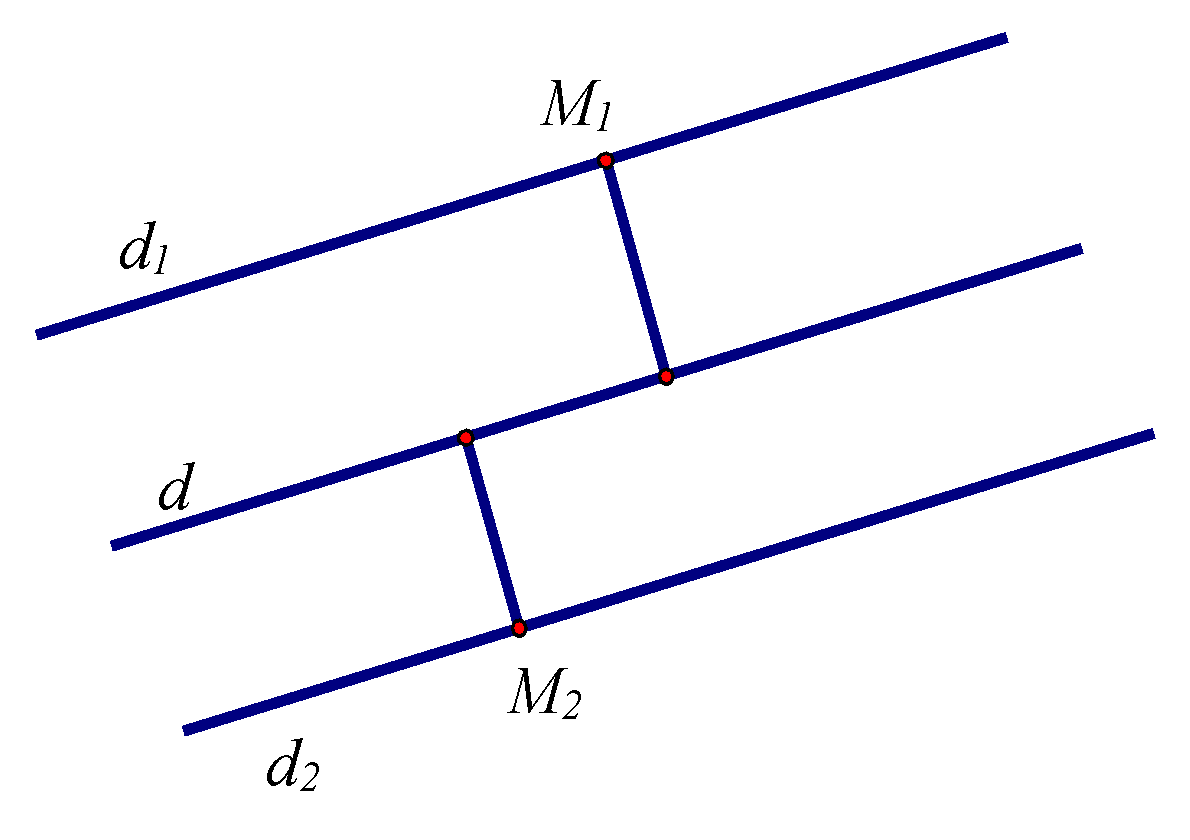 Chọn C.
[Speaker Notes: Note: hiệu ứng xuất hiện…]
CÔNG THỨC TÍNH KHOẢNG CÁCH TỪ MỘT ĐIỂM ĐẾN MỘT ĐƯỜNG THẲNG
VII
MỘT SỐ BÀI TẬP VẬN DỤNG
4
Bài 1
Bài giải
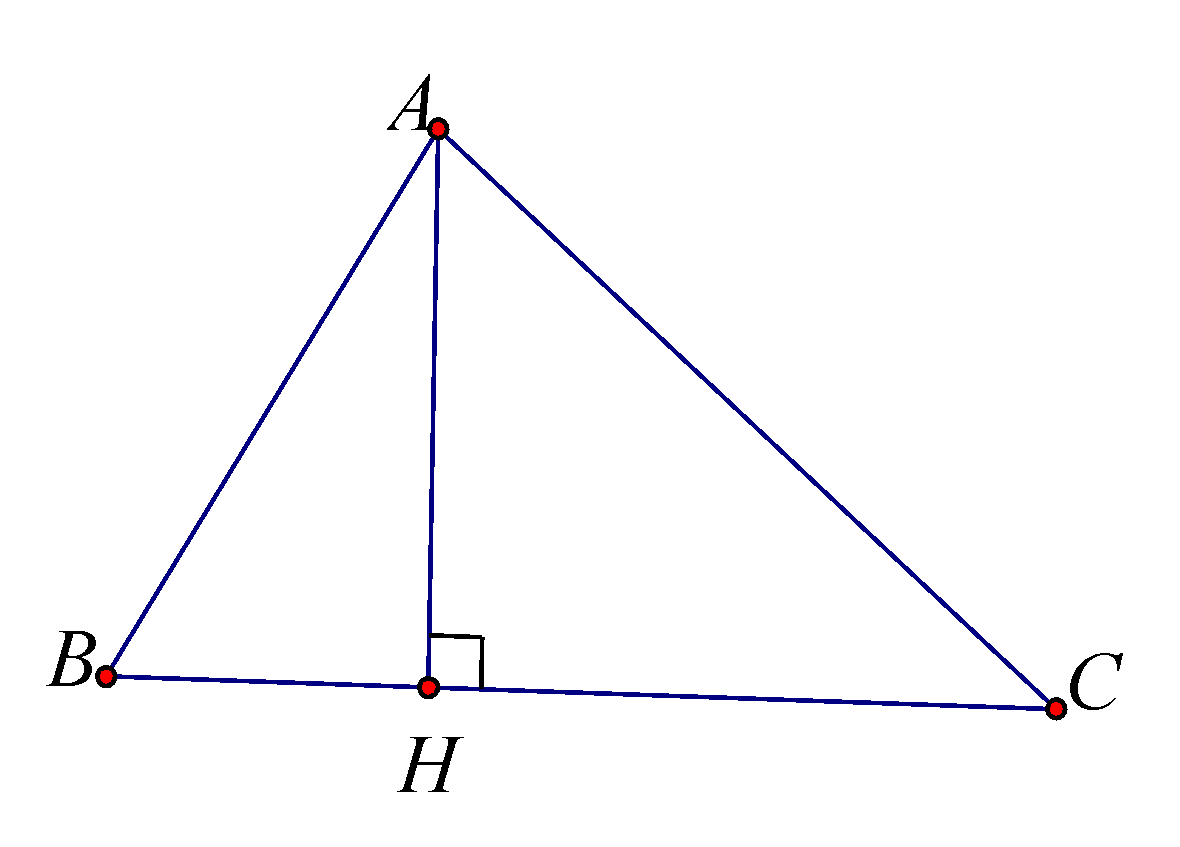 [Speaker Notes: Note: hiệu ứng xuất hiện…]
CÔNG THỨC TÍNH KHOẢNG CÁCH TỪ MỘT ĐIỂM ĐẾN MỘT ĐƯỜNG THẲNG
VII
MỘT SỐ BÀI TẬP VẬN DỤNG
4
Bài 2
Bài giải
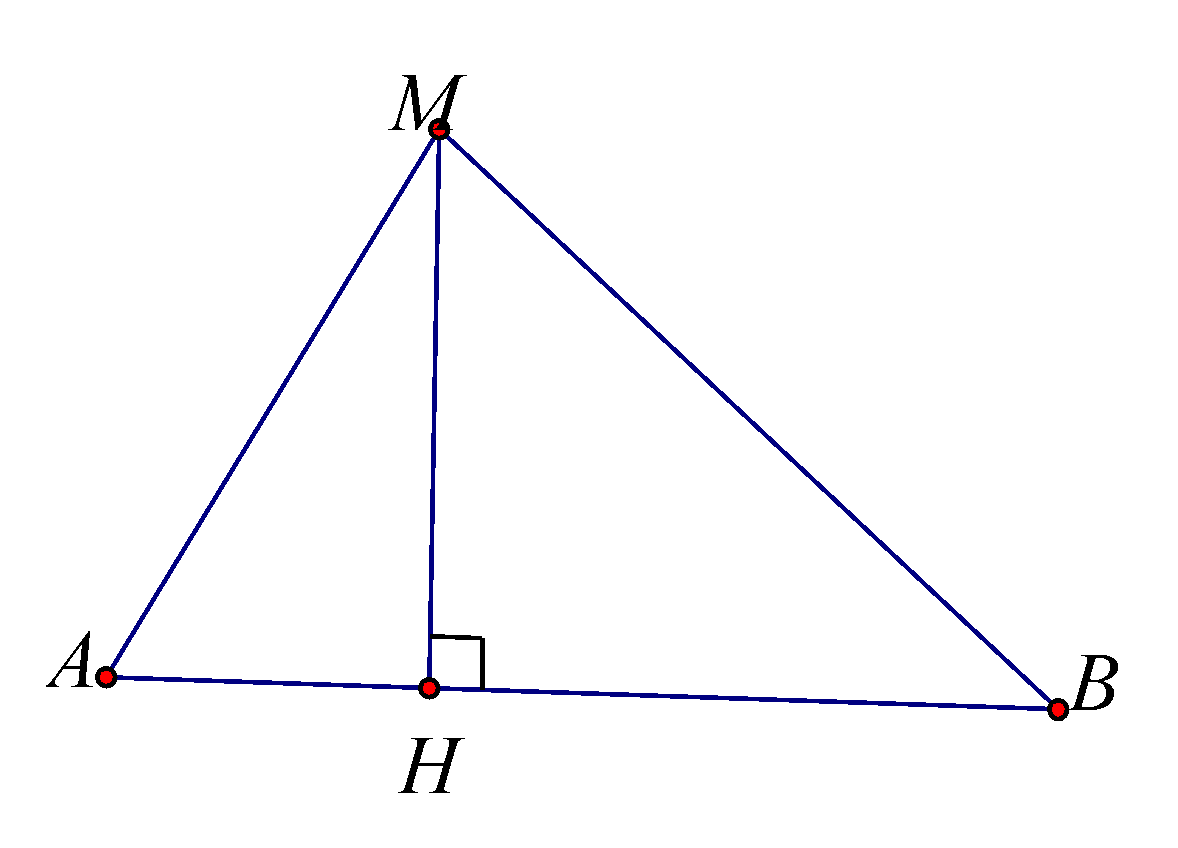 Ta có
[Speaker Notes: Note: hiệu ứng xuất hiện…]
CÔNG THỨC TÍNH KHOẢNG CÁCH TỪ MỘT ĐIỂM ĐẾN MỘT ĐƯỜNG THẲNG
VII
MỘT SỐ BÀI TẬP VẬN DỤNG
4
Bài 3
Bài giải
[Speaker Notes: Note: hiệu ứng xuất hiện…]
CÔNG THỨC TÍNH KHOẢNG CÁCH TỪ MỘT ĐIỂM ĐẾN MỘT ĐƯỜNG THẲNG
VII
MỘT SỐ BÀI TẬP VẬN DỤNG
4
Bài 4
Bài giải
[Speaker Notes: Note: hiệu ứng xuất hiện…]
CÔNG THỨC TÍNH KHOẢNG CÁCH TỪ MỘT ĐIỂM ĐẾN MỘT ĐƯỜNG THẲNG
VII
MỘT SỐ BÀI TẬP VẬN DỤNG
4
Bài 5
Bài giải
[Speaker Notes: Note: hiệu ứng xuất hiện…]
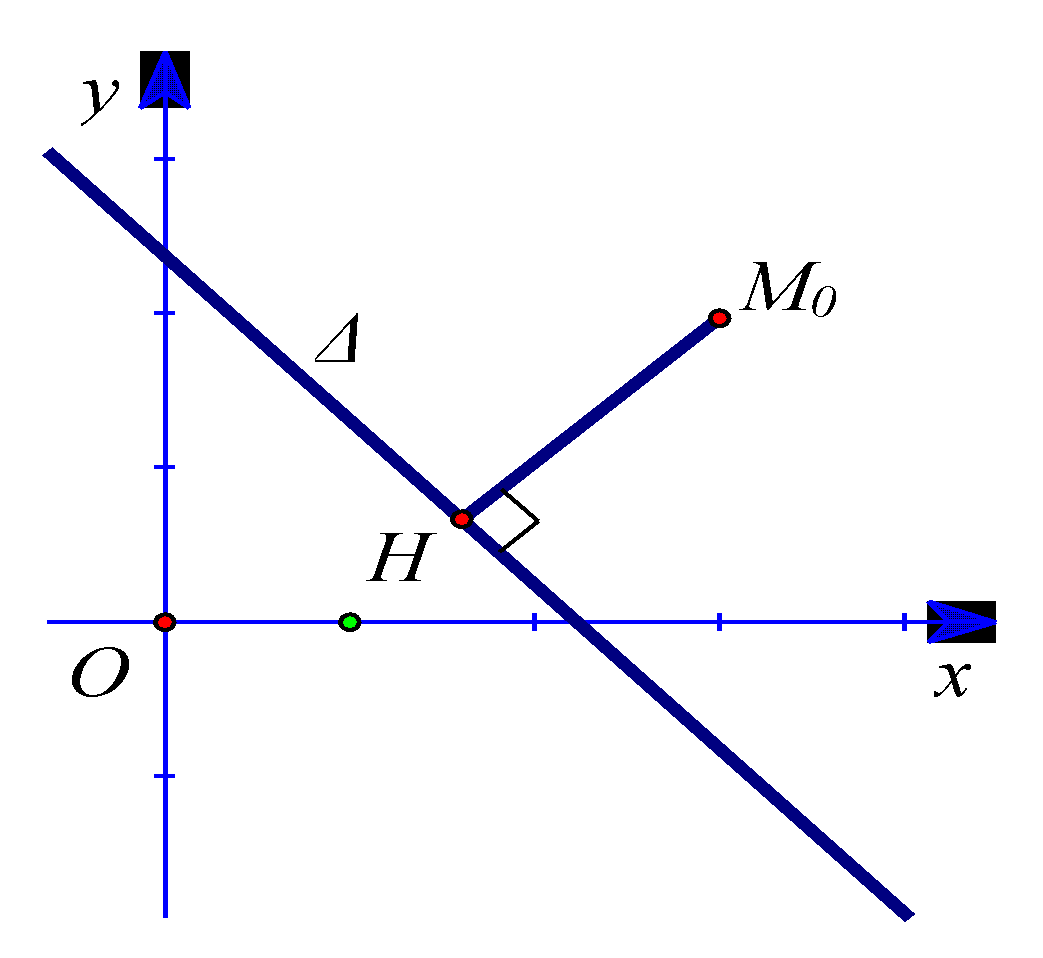 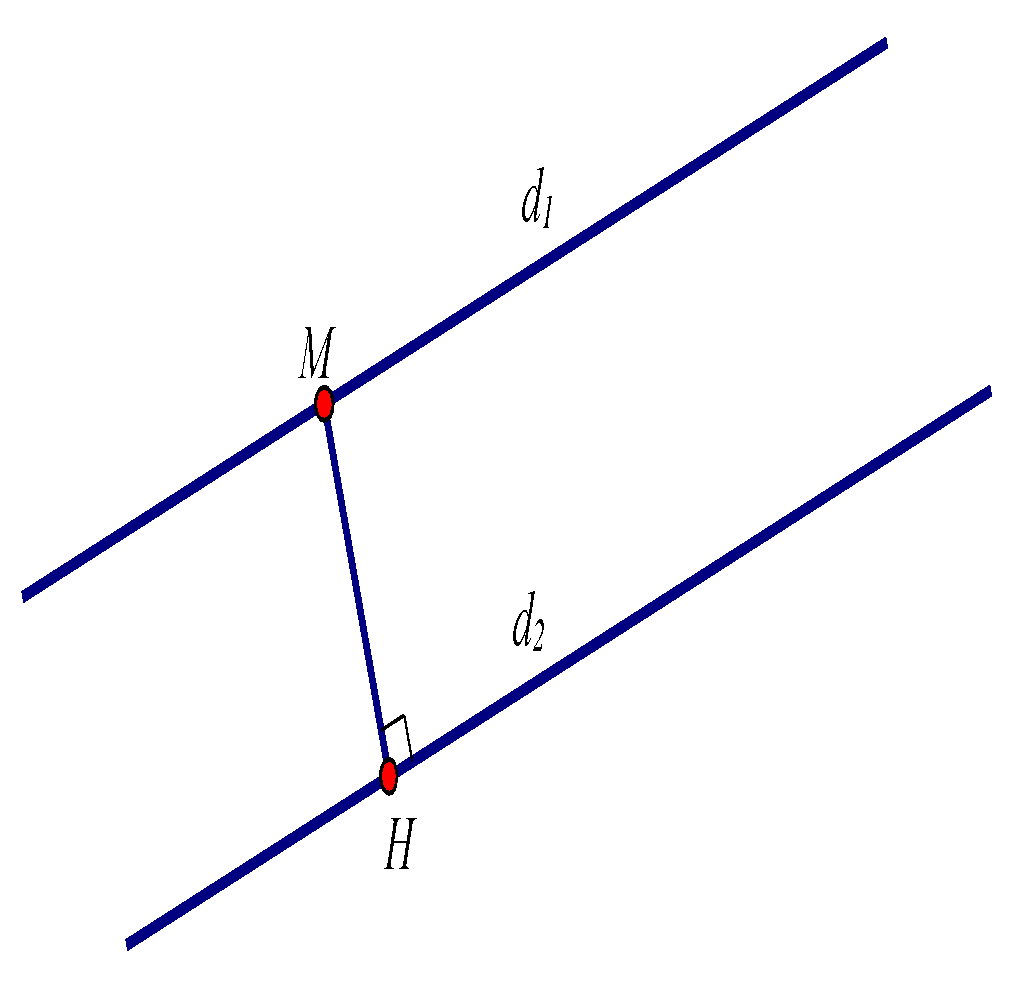 BÀI TẬP TỰ LUYỆN
II
BÀI TẬP TỰ LUYỆN
II
1.B, 	2.C, 	3.B, 	4.A, 		6.A, 		7.D